F.U.C.KFeeding Ungrateful Cats and Kittens
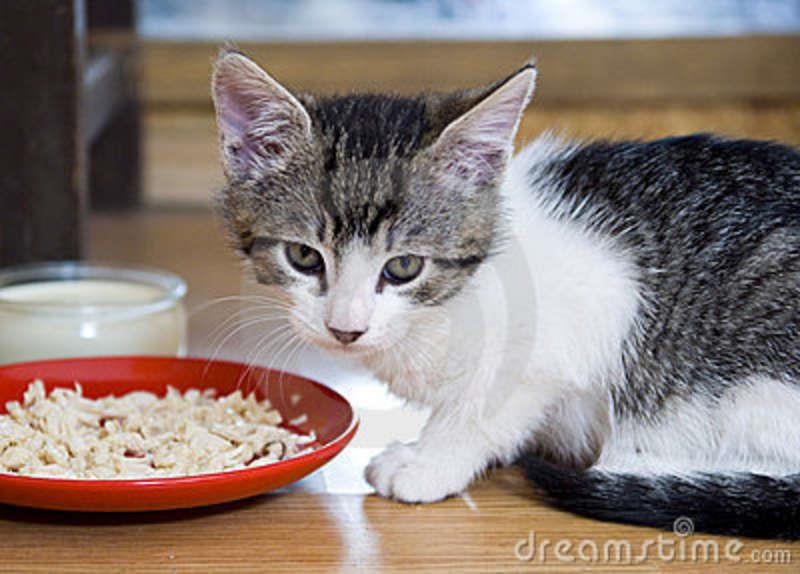 By
Katherine Callahan
F.U.C.K
Cats, although adorable, can be annoying creatures that wake you up at very early hours of the morning to feed them

This language would be used to dispense cat food and water into separate dishes

This language could be used to feed your cat at certain preset times during the day or will use a weight based system to detect when the bowls are empty
Language Description
Similar to C++, but implements things from Groovy to make assigning things simpler

Lines do not need to end in a semicolon

Variable names must start with a letter

Language is case sensitive

Left Associative
Input/Output
Input:
Clock running on 24 hour time
Scale to determine if dishes are empty
Multiple trays for food storage
Water piping hookup or bottle input
Output:
Dispensers for food and water
Functions
DispenseFood()			-Dispenses food for specified cat

DispenseWater()		-Dispenses water for specified cat

CheckEmpty()			-Checks if bowl for food/water is empty

SetFeedTime()			-Sets times for food/water to be dispensed

SetAmount()			-Sets amount of food to be dispensed

SetFoodType()			-Sets type of food

SetDish()			-Sets dish for food/water to be dispensed to

Main()				-Main part of program
Syntax
Variable Types:
int
double
bool
time
CatName
dish
foodType
Operators:
&	    and
||	    or
++	    increment by 1
--	    decrement by 1
==	    is equals
=	    equals
:	       used in time 		       variable
>=	    greater than or   	    equal to
<=	    less than or 	  	    equal to
~	    comment
Reserved Words:
Empty
True
False
FoodType
Dish
FoodAmnt
Time
B.N.F.
<Main> ::= <variable assignment><functions>|<conditionals> <comments>
<variables assignment> ::= <variable types> <variable name>
<variable type> ::= int | double | bool | time | <CatName> | dish | foodType
<variable name> ::= <A-Z> | <a-z> <0-9>
<CatName> ::= <FoodType> <Dish> <FoodAmnt>
<FoodType> ::= <foodType> food tray number
<Dish> ::= <dish> dish number
<FoodAmnt> ::= Amount in cups
<functions> ::= <built in fuctions> | <user created functions>
<built in functions> ::= <DispenseFood> | <DispenseWater> | <CheckEmpty> |
		    <SetFeedTime> | <SetAmount> | <SetFoodType> | <SetDish>
<DispenseFood> ::= <CatName>
<DispenseWater> ::= dish number
<CheckEmpty> ::= returns true or false
<SetFeedTime>::= time
B.N.F Continued
<SetFoodAmount> ::= CatName.FoodAmnt | Amount in cups
<SetFoodType> ::= CatName.FoodType | <foodType> food tray number
<SetDish> ::= CatName.Dish | <dish> dish number
<user created functions> ::= Function name, parameters, function contents, return
<conditionals> ::= <if> | <while> | <for> | <switch>
<if> ::= condition, do this thing | <else>
<else> ::= do that thing
<while> ::= condition, thing to do
<for> ::= amount to do for, stuff to do
<switch> ::= case 1, case 2, case 3…
<comments> ::= ~ comment content
<A-Z> ::= Uppercase <a-z>
<a-z> ::= If you don’t know the alphabet by now I can’t help you
<0-9> ::= something you really should have learned by this point…
Sample Programs
Main(){
  time morning = 06:00
  time night = 18:00
  foodType cat = 1
  dish sfood = 1
  dish swater = 2
  CatName Sugar = [FoodType: cat, Dish: sfood, FoodAmnt: 1.00]
   SetFeedTime(morning)
   SetFoodType(Sugar.FoodType)
   SetAmount(Sugar.FoodAmnt)
   SetDish(Sugar.Dish)
   DispenseFood(Sugar)
   DispenseWater(swater)
   SetFeedTime(night)
   DispenseFood(Sugar)
   DispenseWater(swater)
}
Sample Programs (cont.)
Main(){
  time morning = 08:00
  time night = 18:00
  foodType  cat = 1
  foodType  kitten = 2
  dish cfood = 1
  dish cwater = 2
  dish sfood = 3
  dish swater = 4
  CatName Callie = [FoodType: cat,  Dish: cfood, FoodAmnt: 0.66]
  Catname Spook = [FoodType: kitten, Dish: sfood, FoodAmnt: 0.75]
   SetFeedTime(morning)
   SetAmount(Callie.FoodAmnt)
   SetFoodType(Callie.FoodType)
   SetDish(Callie.Dish)
   DispenseFood(Callie)
   DispenseWater(cwater)
   SetAmount(Spook.FoodAmnt)
   SetFoodType(Spook.FoodType)
   SetDish(Spook.Dish)
   DispenseFood(Spook)
   DispenseWater(swater)
   SetFeedTime(night)
   SetAmount(Callie.FoodAmnt)
   SetFoodType(Callie.FoodType)
   SetDish(Callie.Dish)
   DispenseFood(Callie)
   DispenseWater(cwater)
   SetAmount(Spook.FoodAmnt)
   SetFoodType(Spook.FoodType)
   SetDish(Spook.Dish)
   DispenseFood(Spook)
   DispenseWater(swater)
}
Sample Programs(cont.)
Main(){
  foodType kitten = 1
  dish wfood = 1
  dish wwater = 2
  CatName Watson = [FoodType: kitten, Dish: wfood, FoodAmnt: 1]
   SetAmount(Watson.FoodAmnt)
   SetFoodType(Watson.FoodType)
   SetDish(Watson.Dish)
   while(true){
	if(CheckEmpty(wwater) == true){
	    DispenseWater(wwater)}
	~Will dispense water whenever it is empty
	if(Time >= 06:00 & Time <= 12:00 & CheckEmpty(wfood) == true){
	    DispenseFood(Watson)}
	if(Time >= 18:00 & Time <= 00:00 & CheckEmpty(wfood) == true){
	    DispenseFood(Watson)}
	     }
}